INSTALACIONES DEPOSDESTETE Y CRECIMIENTO-TERMINACIONCONFINAMIENTO Y AIRE LIBRE
INSTALACIONES  POSDESTETE AL AIRE LIBRE EN ARGENTINA
Se reconocen dos tipos:    CAJONERAS AL AIRE LIBRE
                                            REFUGIO DE CHAPA CON PISO DE TIERRA
No existen muchas evidencias científicas sobre aspectos que hacen
 a un mejor funcionamiento
Dificultades presentadas cuando se compara con el confinamiento.
Temperatura ambiental (óptima 22 a 28 º C). Aire libre, sin fuente de calor

Espacio por animal:      Volumen de aire mínimo
                                        Area de patio
FACTORES QUE INTERVIENEN EN EL 
DESARROLLO DE LOS CERDOS
Alimentación, sanidad, genética
1     Tipo de instalaciones al aire libre
2    Asignación de espacio por animal
3    Número de animales por grupo
4.   Efecto Estacional. Temperaturas internas y externas
5.    Espacio de comederos
6.   Peso al destete
Los resultados obtenidos, en algunas oportunidades, son
explicados a través de efectos asociados de todos ellos
1.  TIPO DE INSTALACIONES
A. CAJON ELEVADO. VISTA POSTERIOR
CAJON ELEVADO - VISTA DEL PATIO
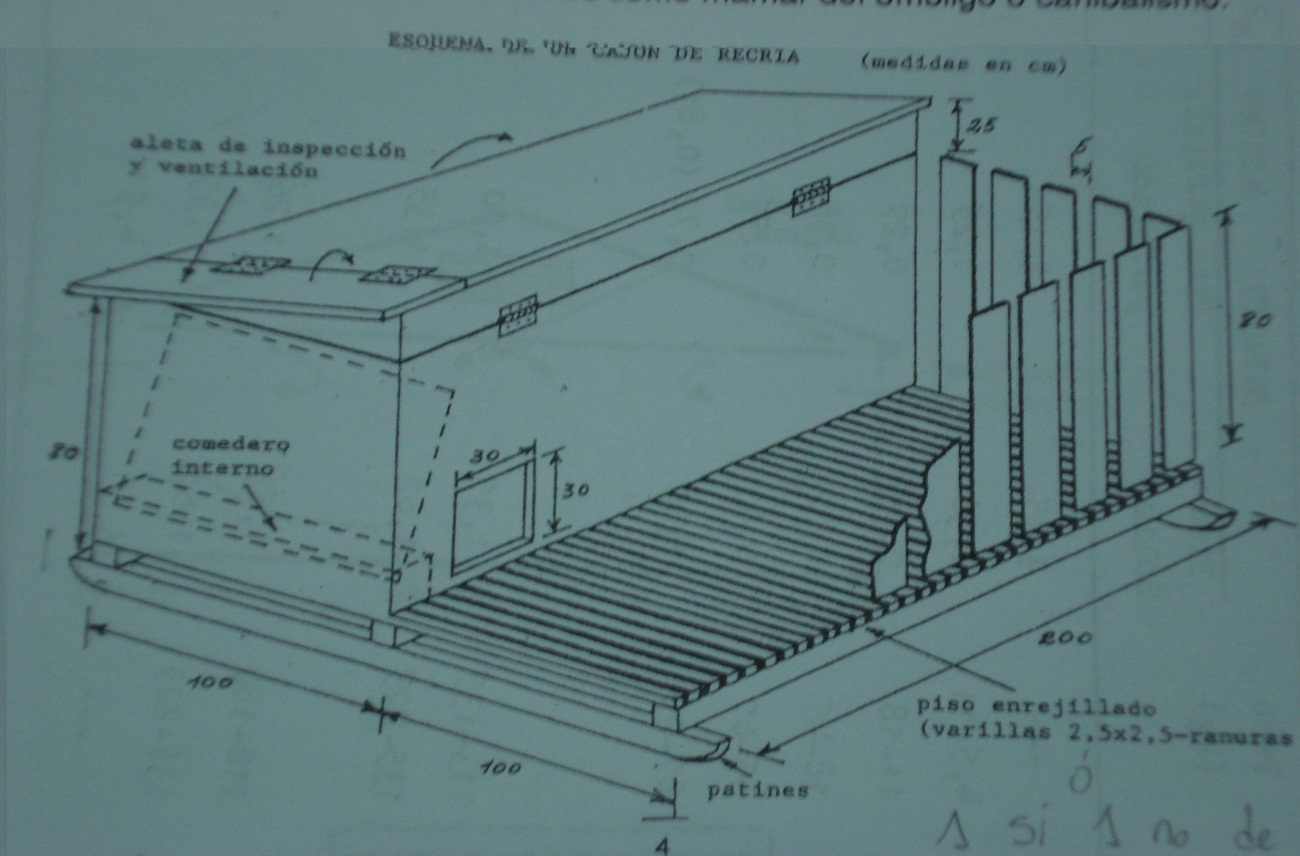 B. REFUGIO PISO DE TIERRA
REFUGIO PISO DE TIERRA .VISTA ANTERIOR
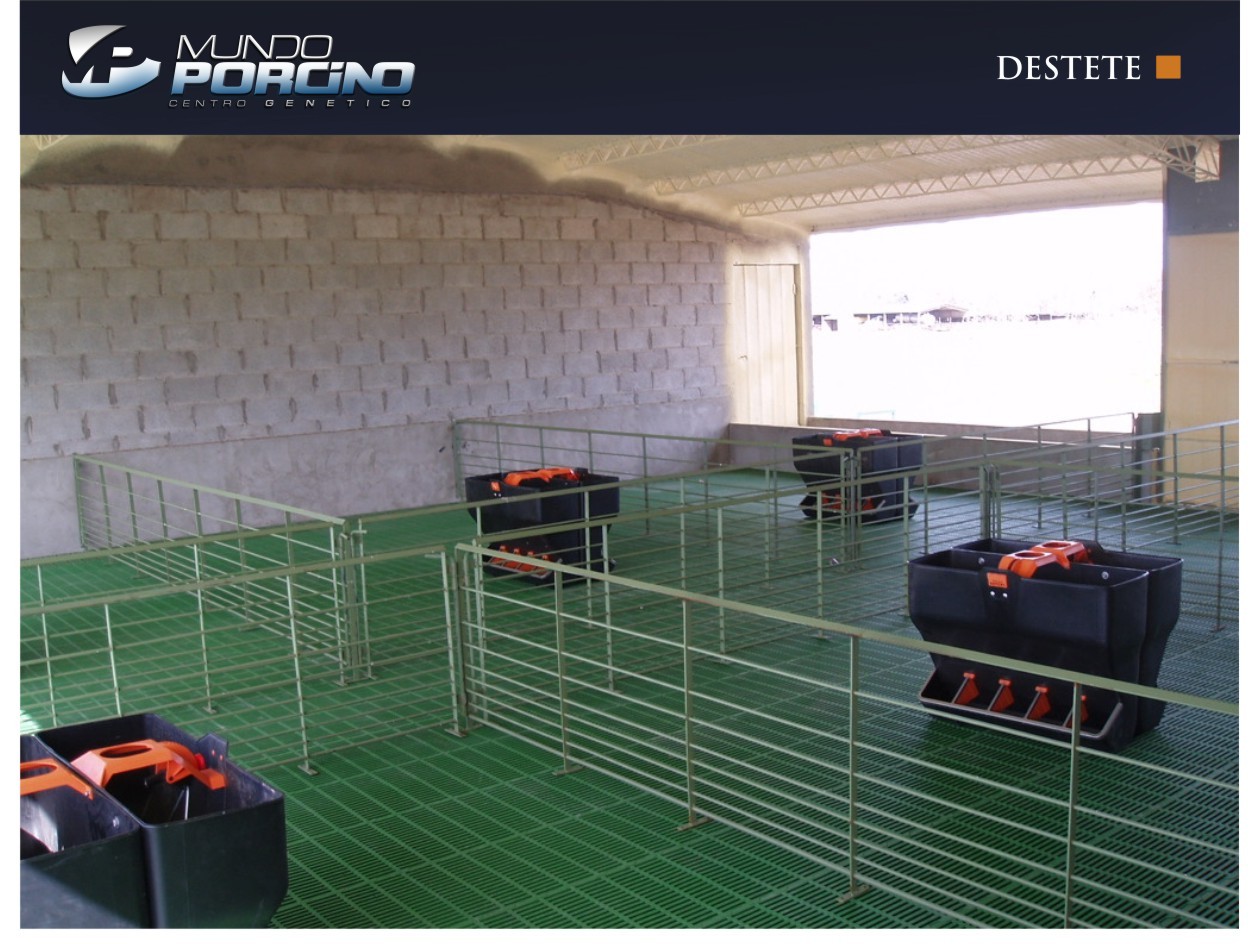 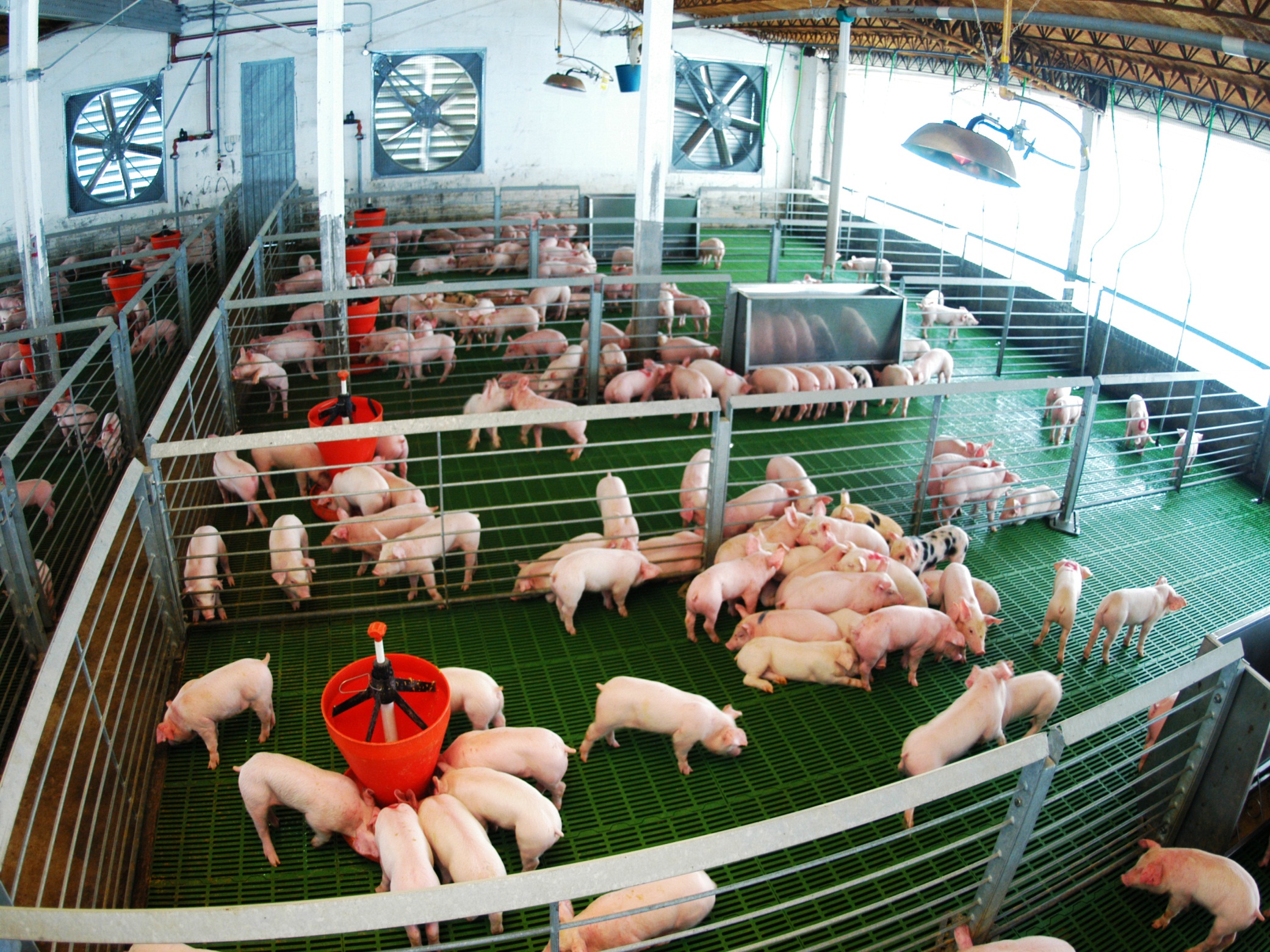 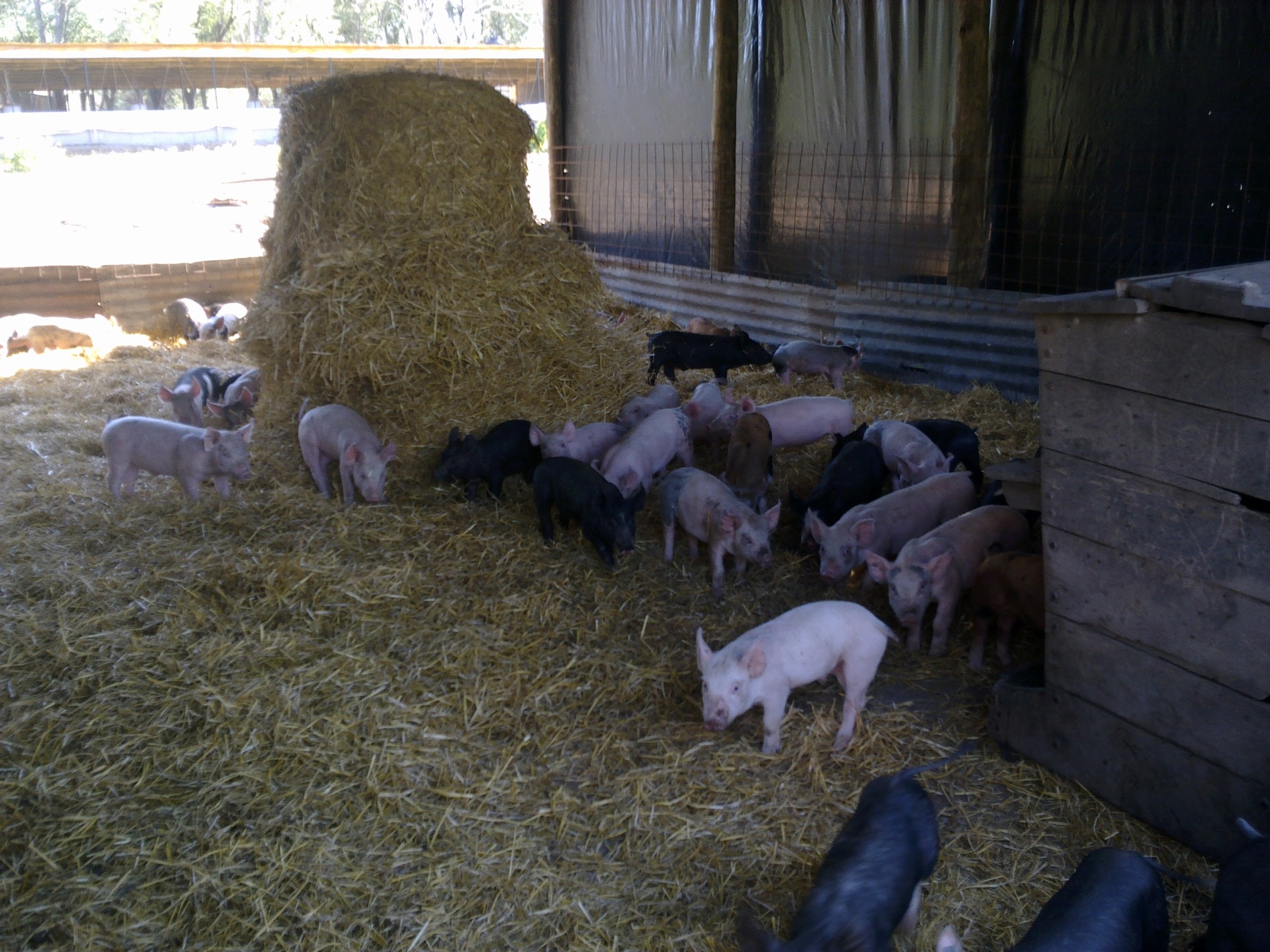 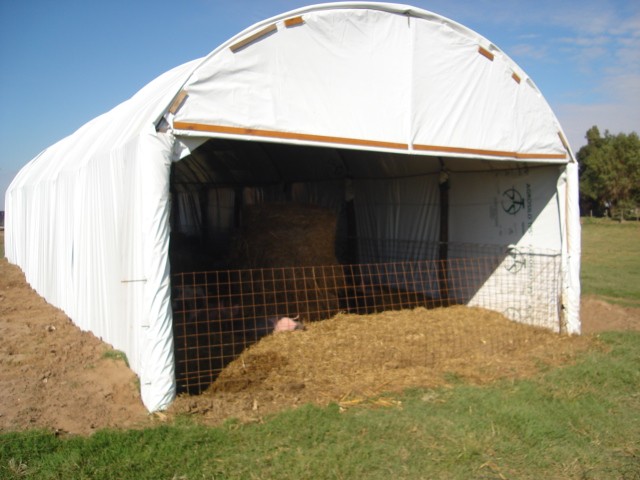 DESARROLLO - TERMINACION
A CAMPO
CONFINADO:  - FRENTE ABIERTO
                             - EDIFICIO CERRADO
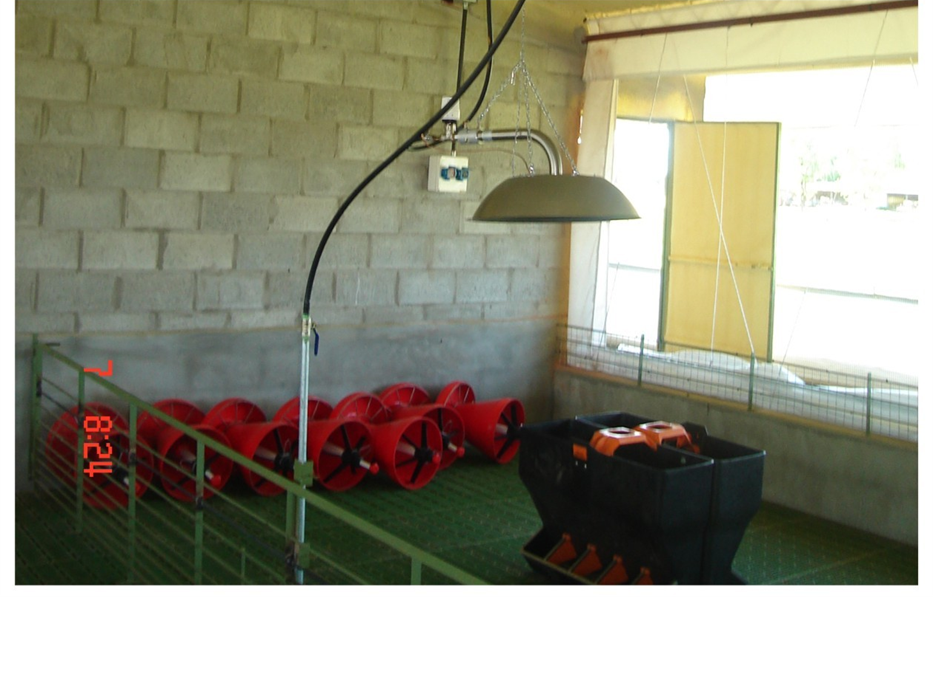 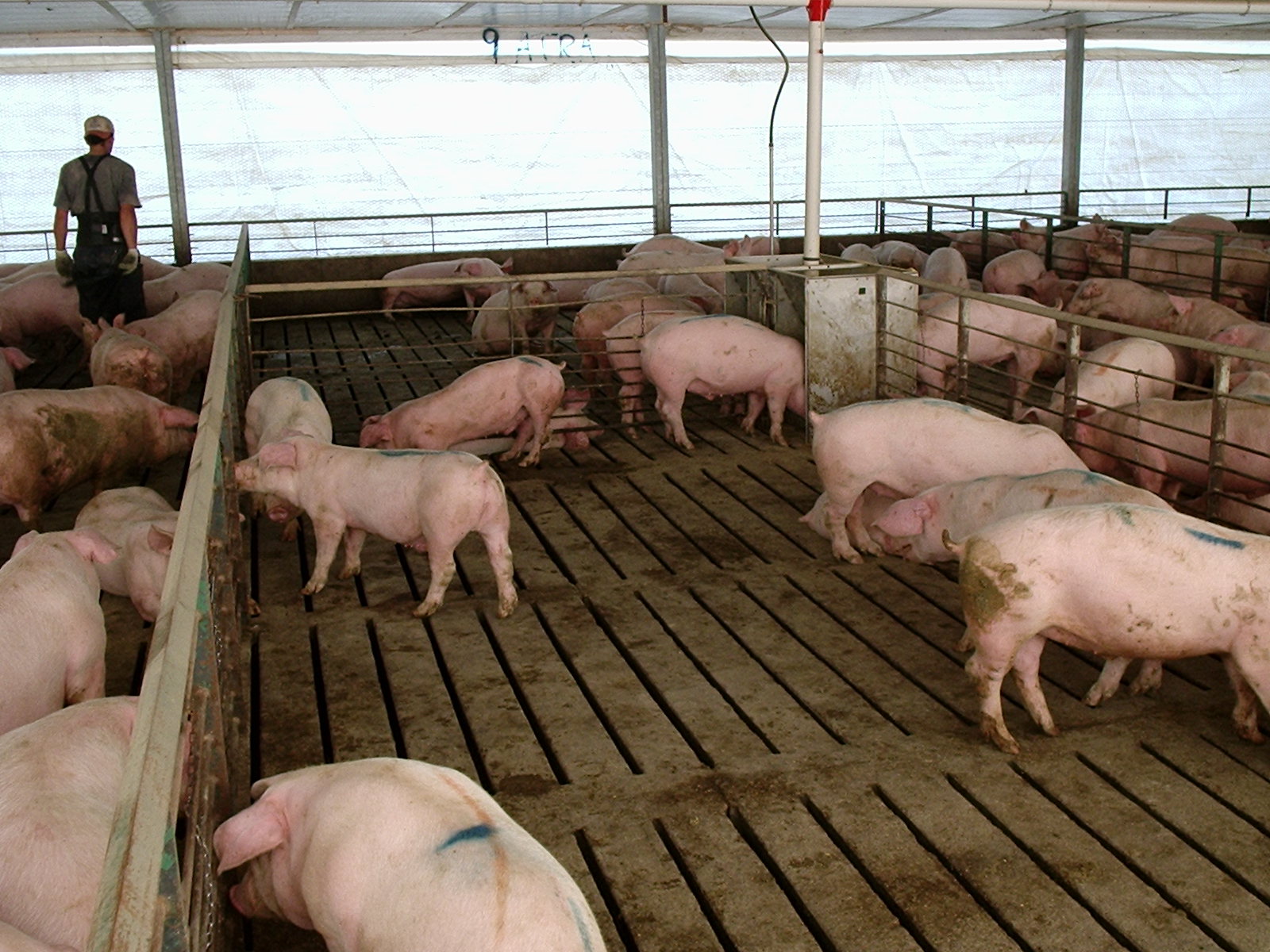 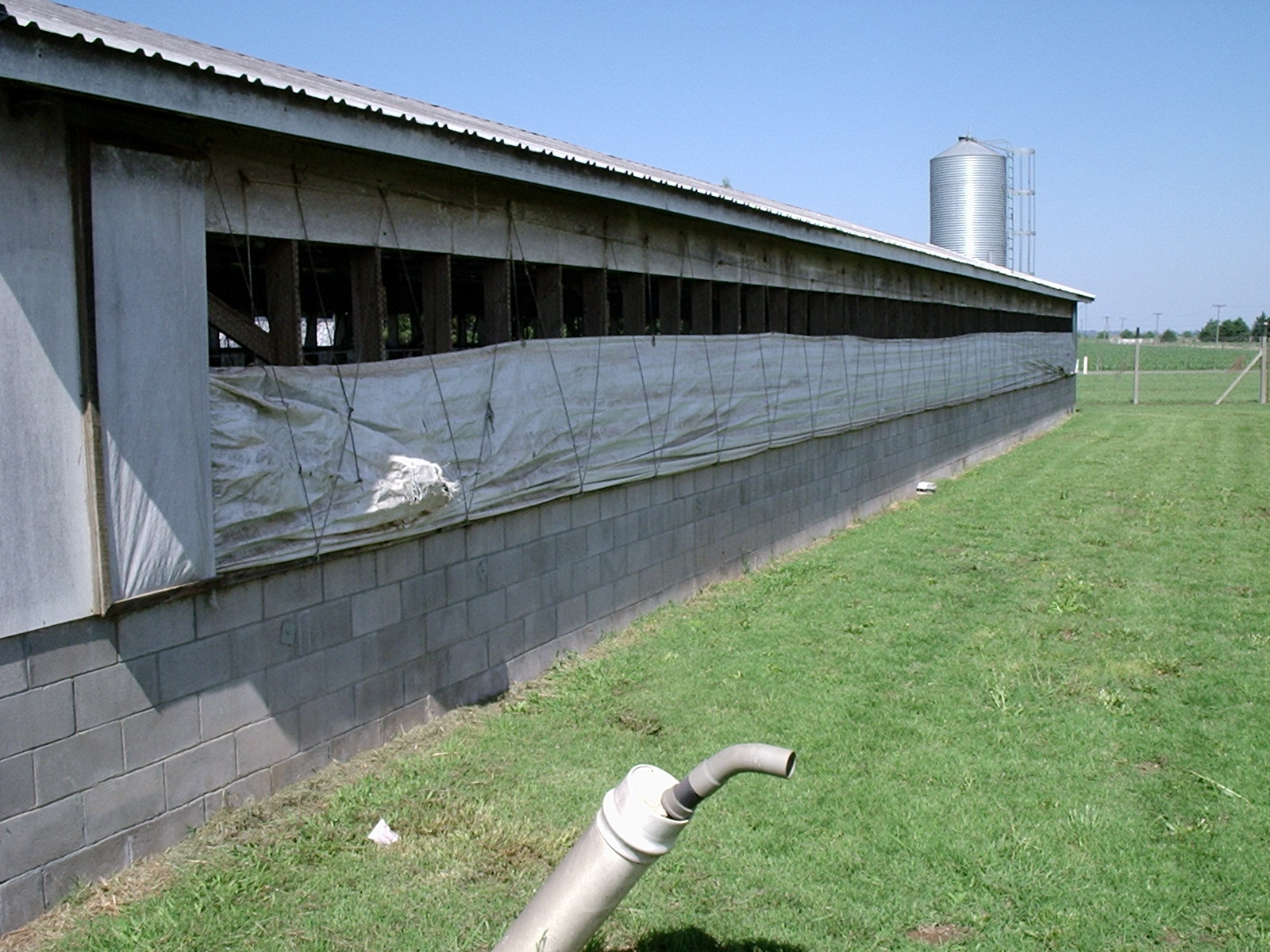 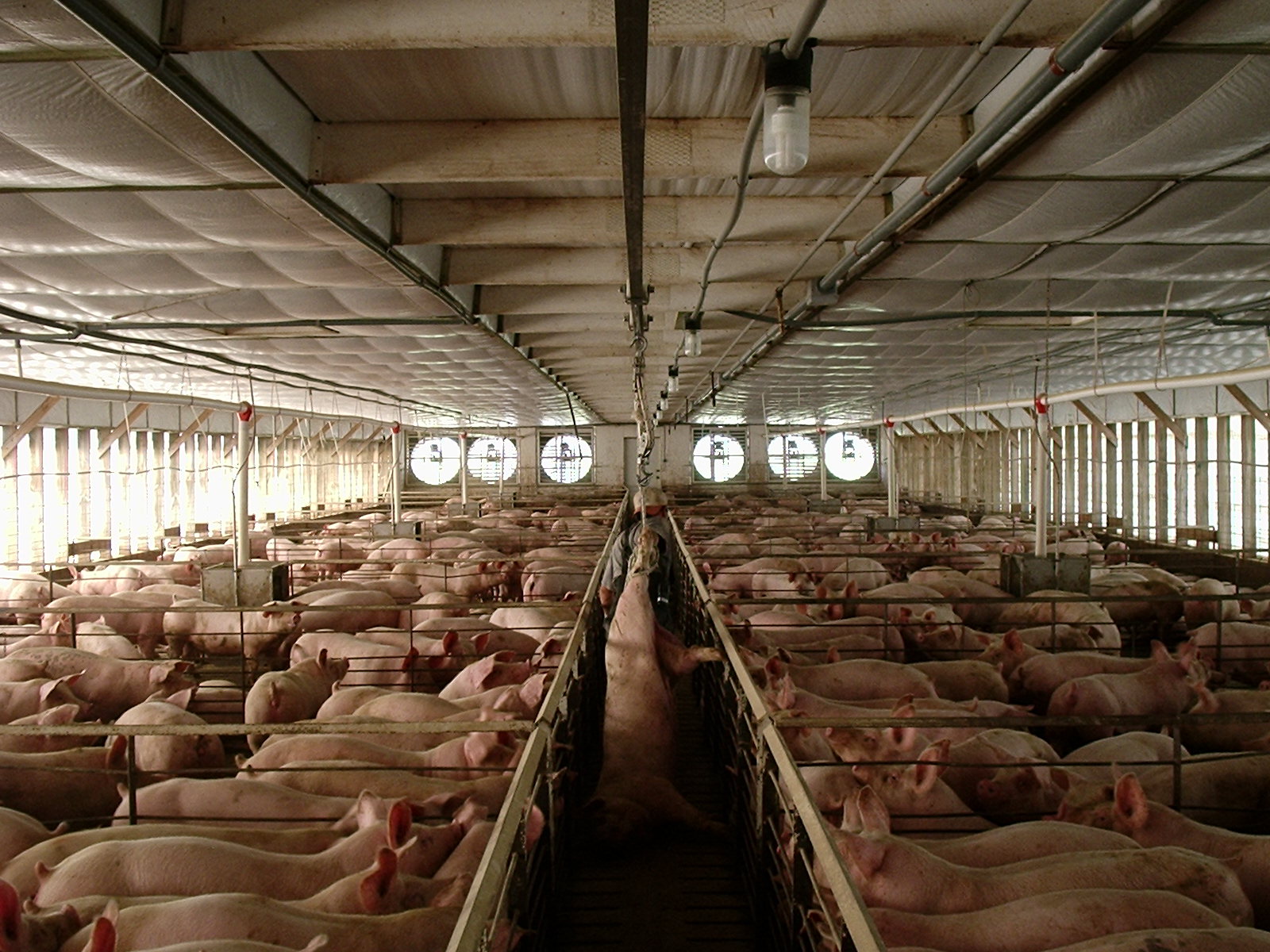